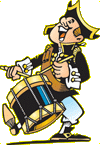 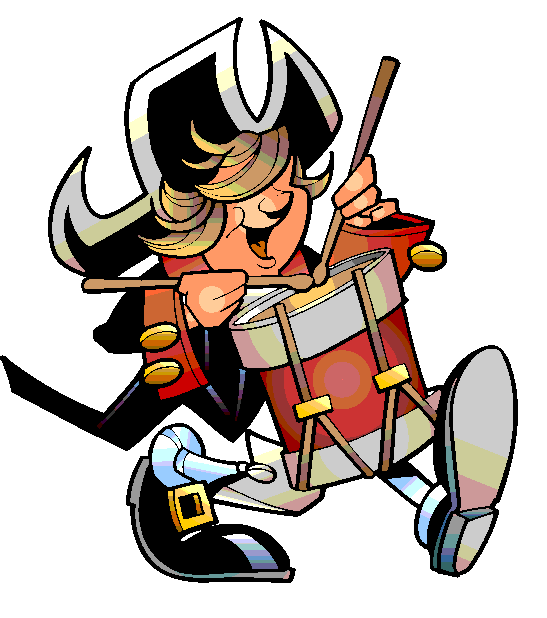 Algemene Ledenvergadering 2017
Stompcity Music Leidschendam
WELKOM
8 maart 2017
20.00 uur De Vrolijke Noot
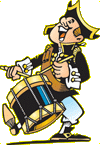 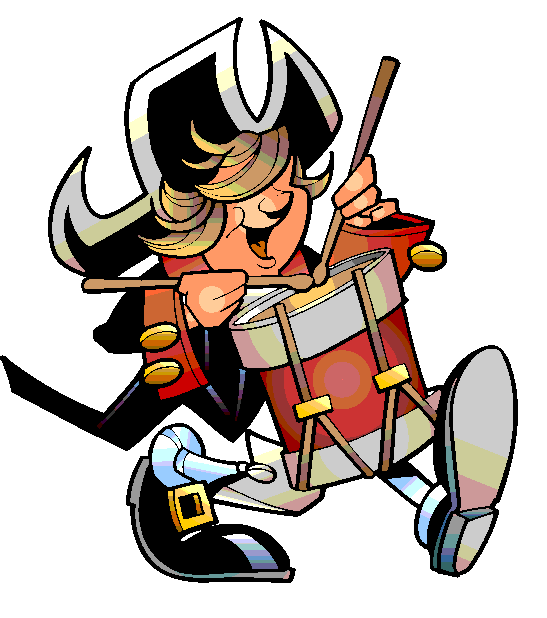 Algemene Ledenvergadering 2017
Stompcity Music Leidschendam
AGENDA
 Opening door de voorzitter
 Ingekomen stukken en machtigingen
 Verslag ALV 17 februari 2016
  Jaarverslag 2016
  Financieel jaarverslag 2016 en begroting 2017
  Verkiezing kascommissie
 Aftreden en verkiezingen bestuursleden
 Pauze
 Terugkoppeling Tip/Top
Doelstellingen 2017
Rondvraag
Sluiting
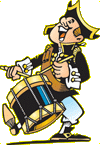 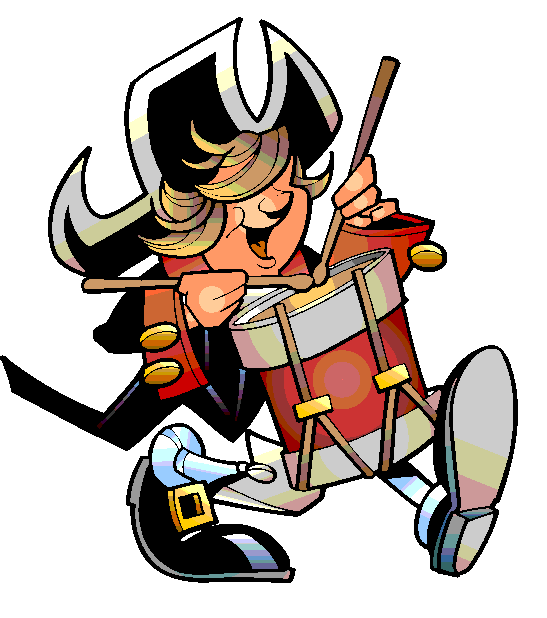 Algemene Ledenvergadering 2017
Stompcity Music Leidschendam
Ingekomen stukken

Machtigingen
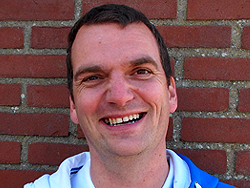 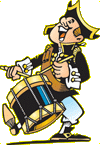 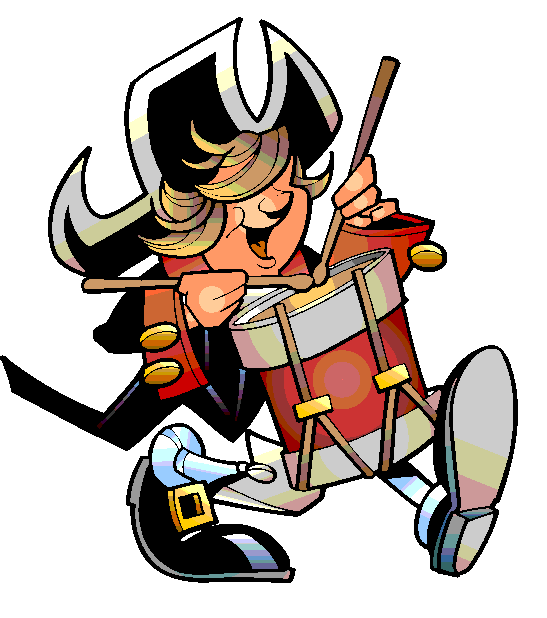 Algemene Ledenvergadering 2017
Stompcity Music Leidschendam
Verslag ALV 2016
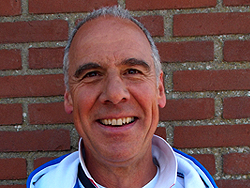 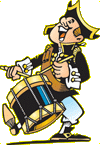 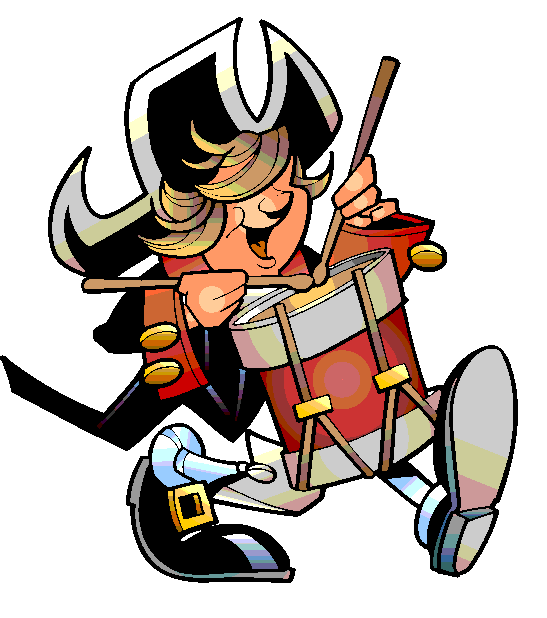 Algemene Ledenvergadering 2017
Stompcity Music Leidschendam
4.	Jaarverslag 2016

Een korte weergave van het jaar 2016 door Karel Boers
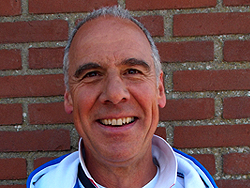 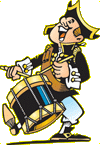 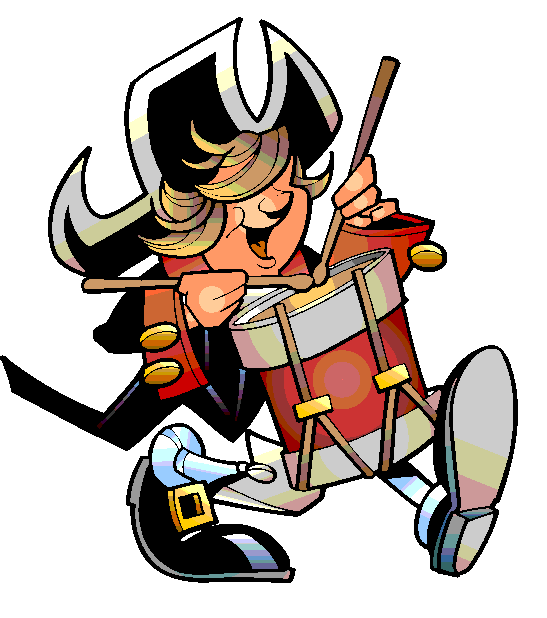 Algemene Ledenvergadering 2017
Stompcity Music Leidschendam
Erelid John van Ree 
44 jarig bestaan CV De Damzwabbers
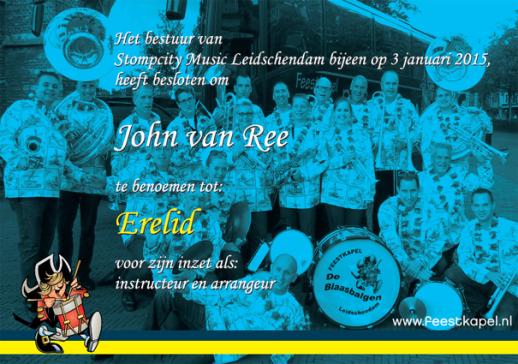 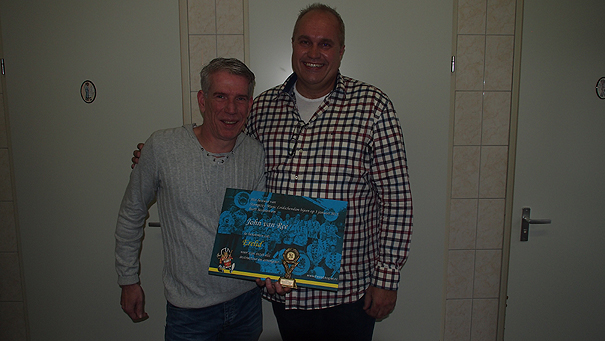 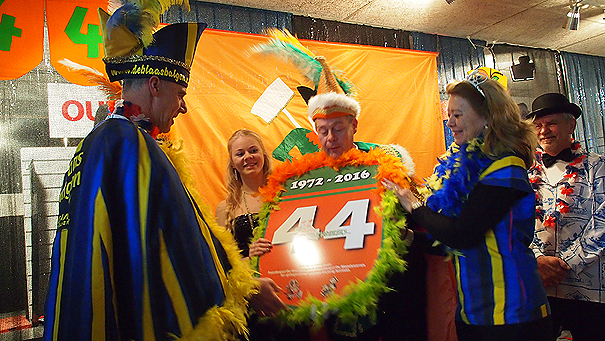 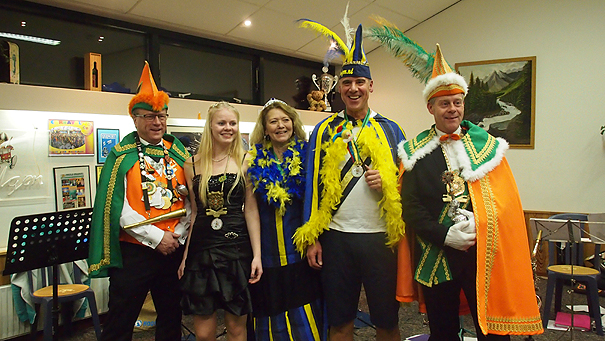 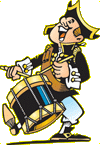 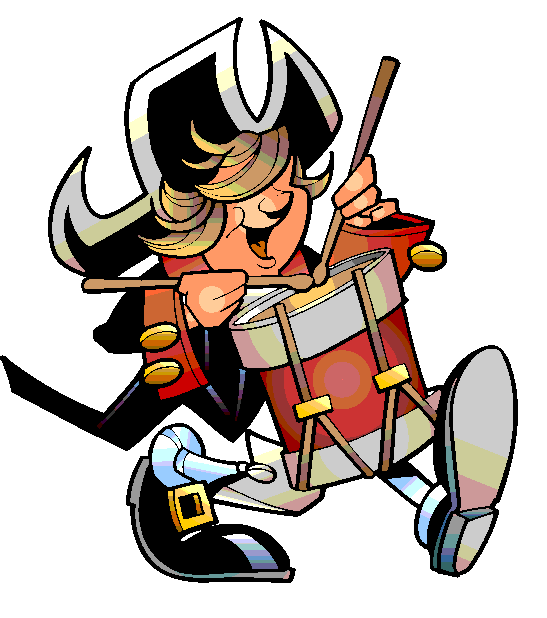 Algemene Ledenvergadering 2017
Stompcity Music Leidschendam
Carnaval in Leidschendam, Breda, Eindhoven en Waalwijk
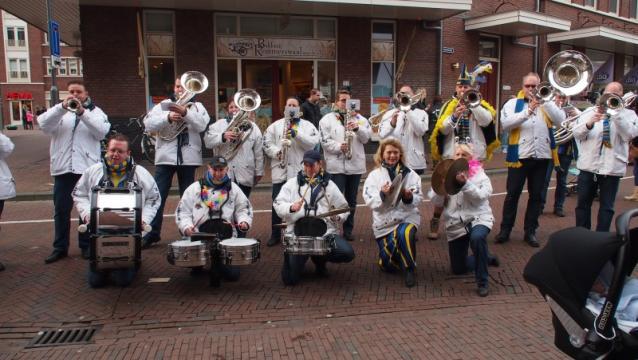 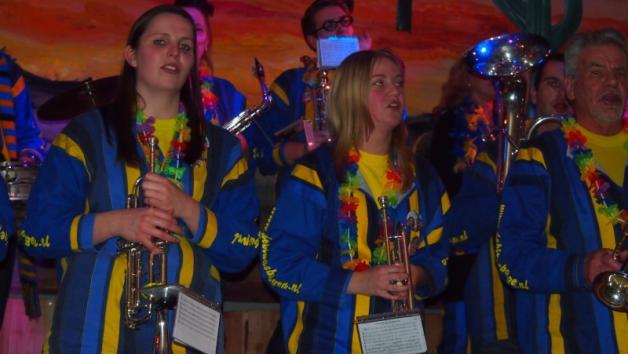 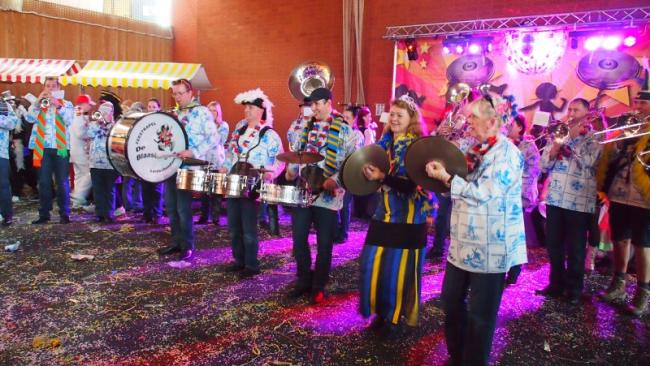 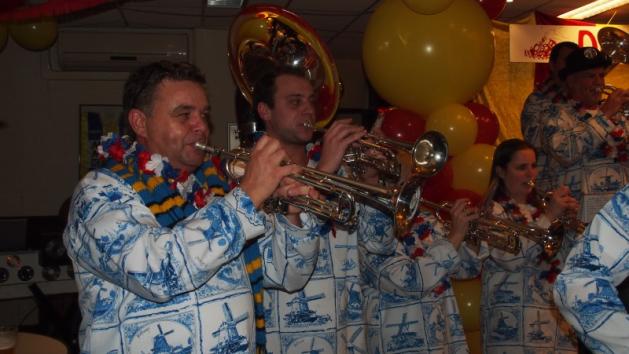 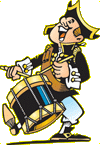 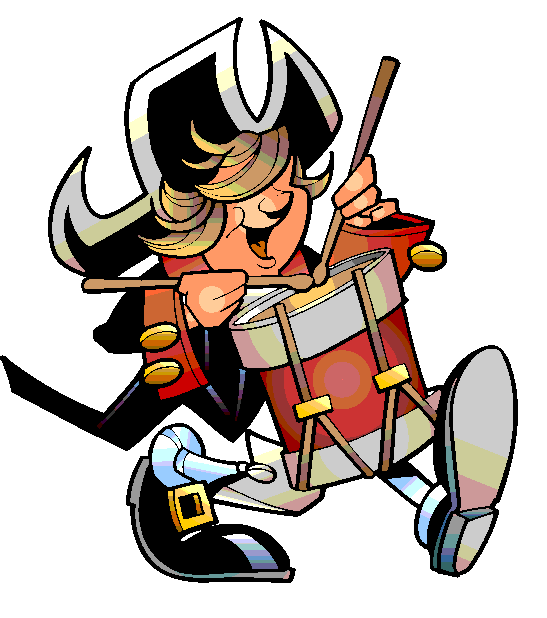 Algemene Ledenvergadering 2017
Stompcity Music Leidschendam
Trainingsweekend, hard werken maar ook erg gezellig
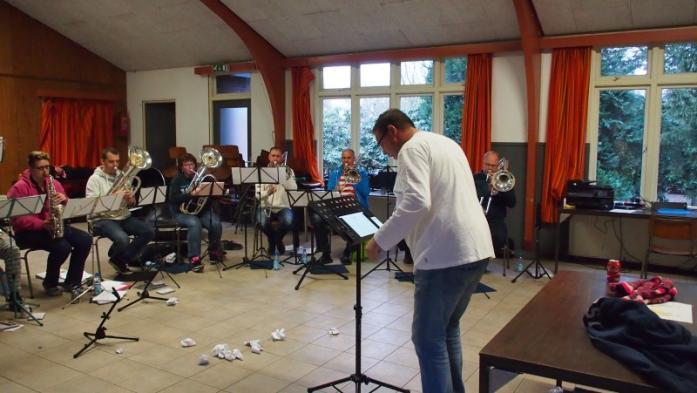 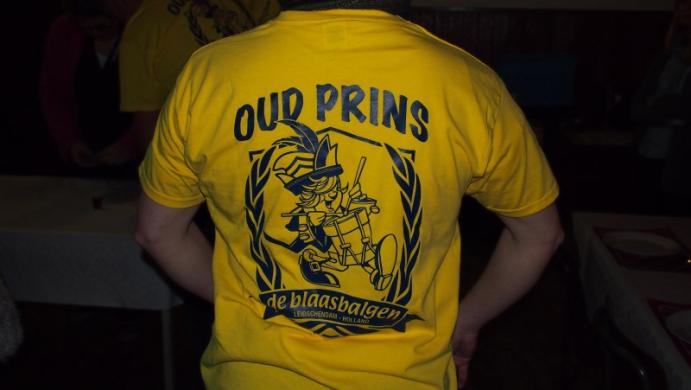 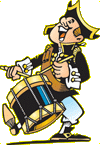 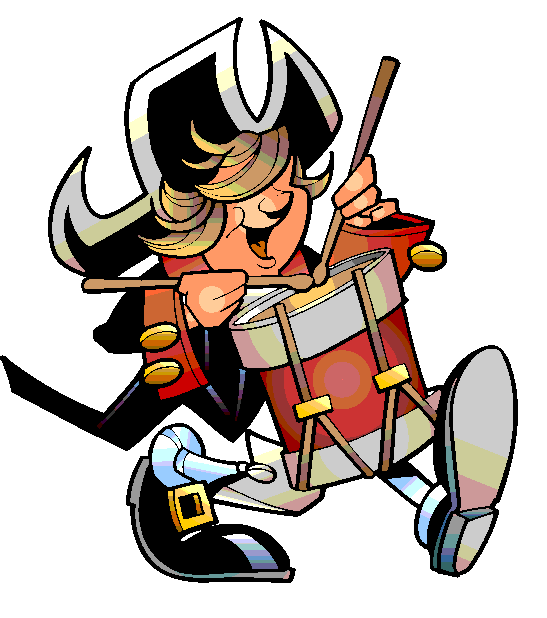 Algemene Ledenvergadering 2017
Stompcity Music Leidschendam
Bloemencorso in Hillegom
Koningsdag in Rhenen
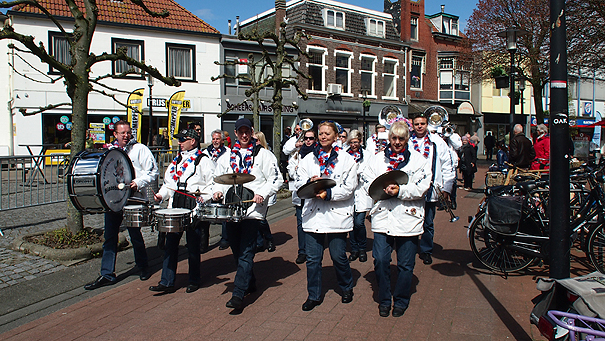 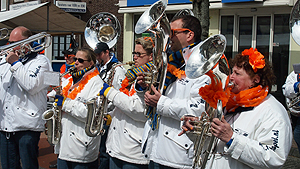 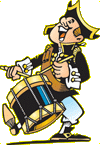 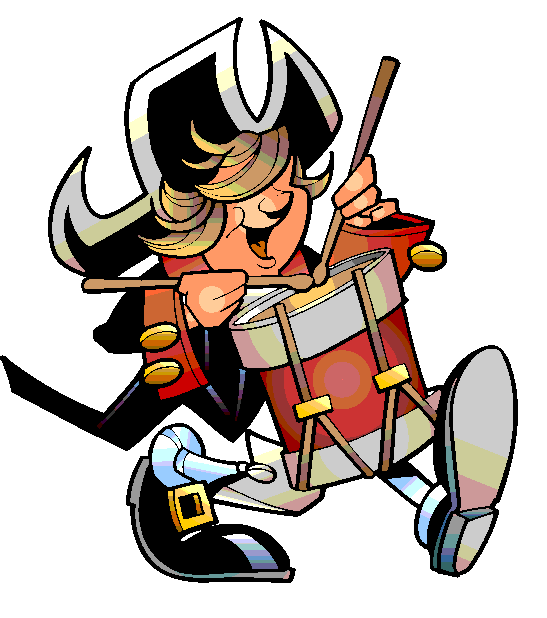 Algemene Ledenvergadering 2017
Stompcity Music Leidschendam
Dodenherdenking
Luilakken in Pijnacker
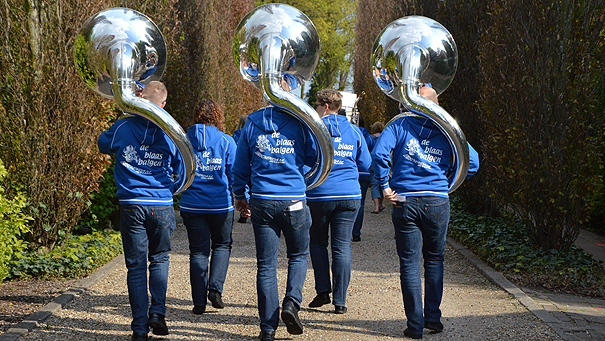 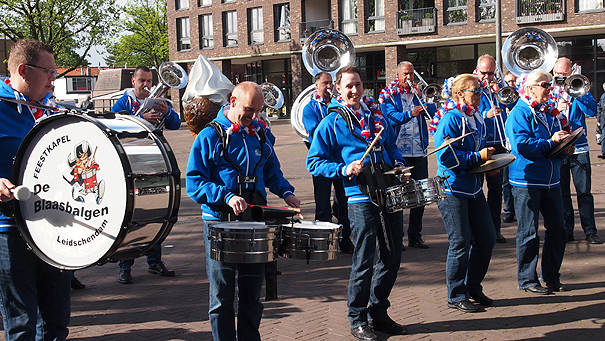 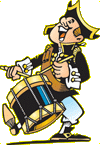 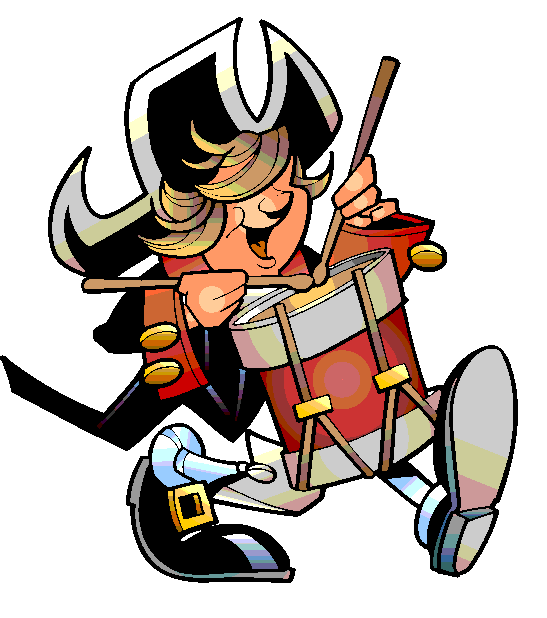 Algemene Ledenvergadering 2017
Stompcity Music Leidschendam
Eerste plaats dweilfestival Hulst
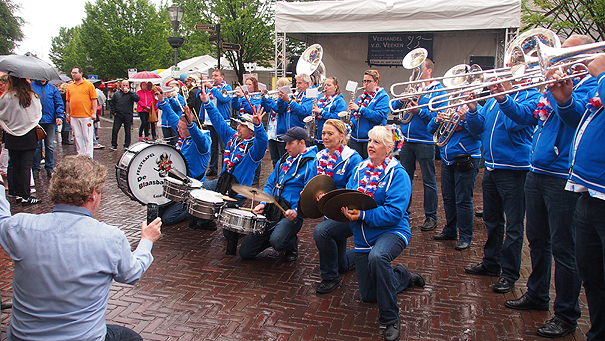 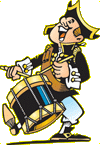 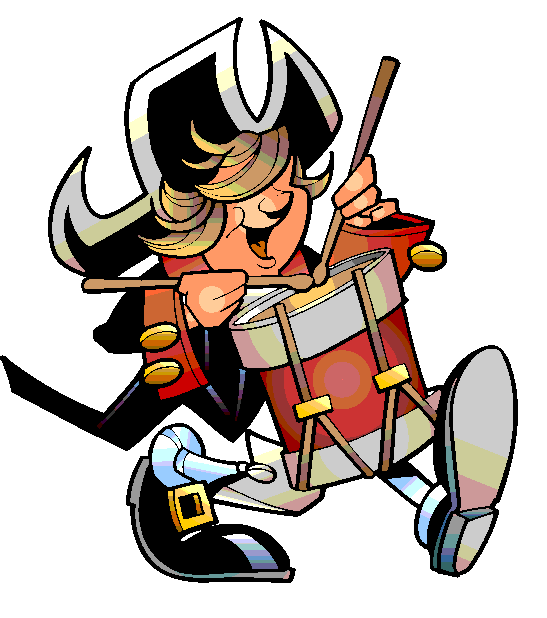 Algemene Ledenvergadering 2017
Stompcity Music Leidschendam
Warm optreden bij de Smulhoeve
Bruiloft Aad van Rijn
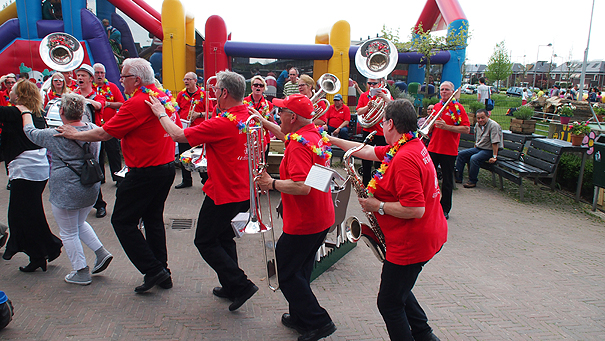 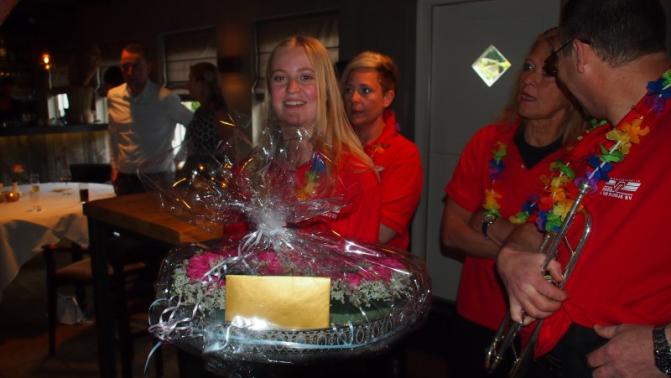 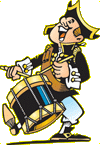 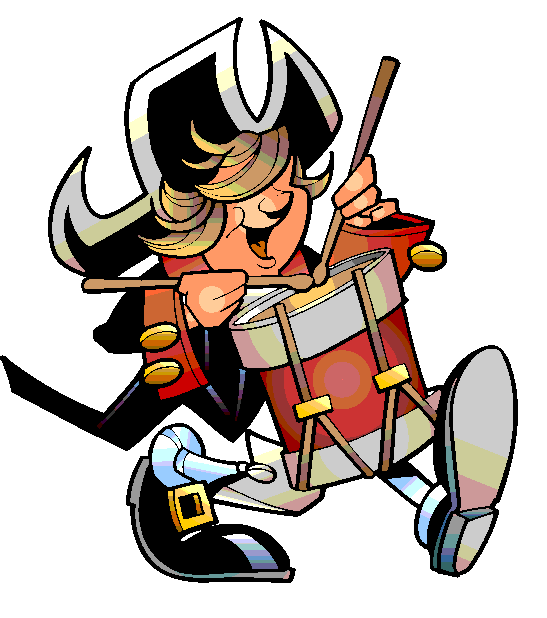 Algemene Ledenvergadering 2017
Stompcity Music Leidschendam
1ste Repetitiedag Blaasknarren
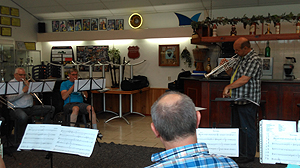 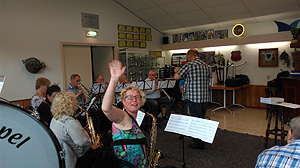 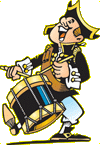 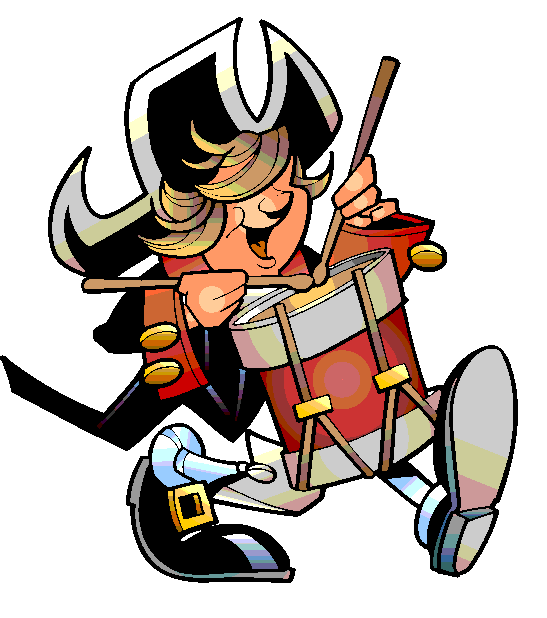 Algemene Ledenvergadering 2017
Stompcity Music Leidschendam
Taptoe Tiel
Volleybal Tournooi
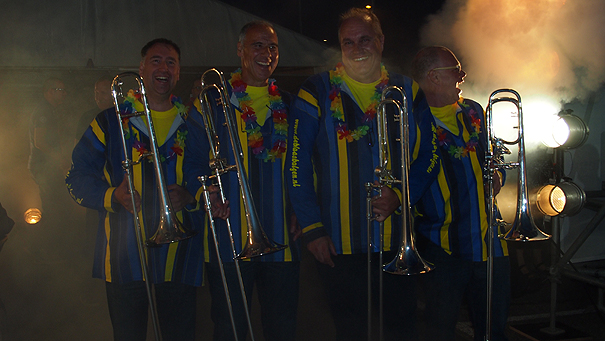 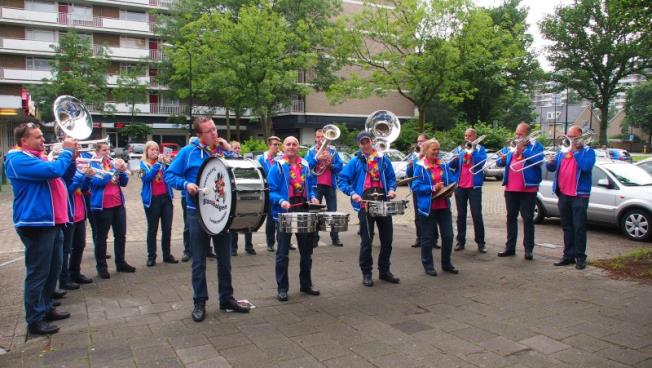 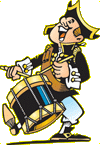 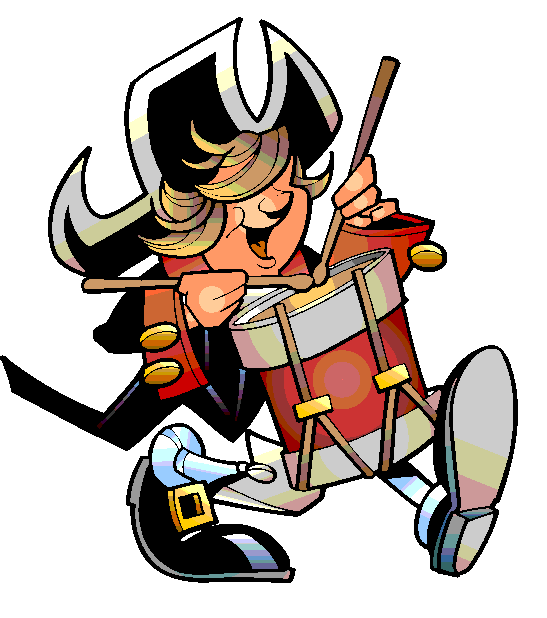 Algemene Ledenvergadering 2017
Stompcity Music Leidschendam
25 jarig bestaan Mid Vliet
Ter Heijde
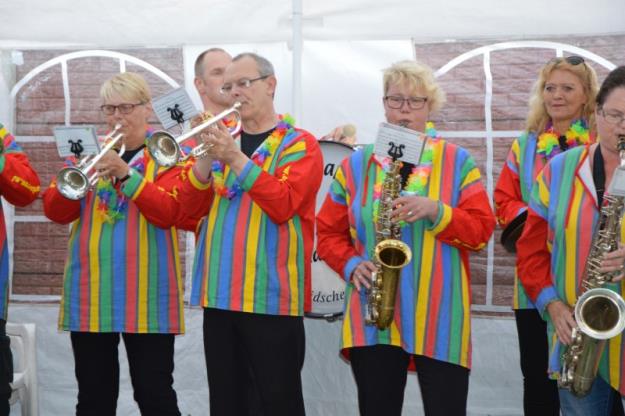 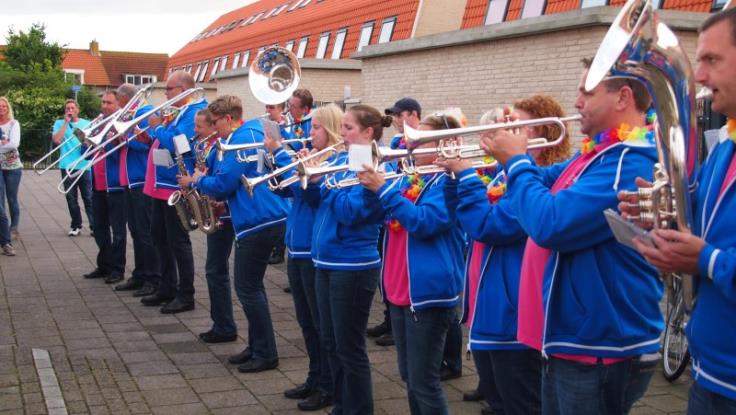 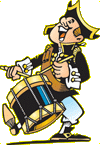 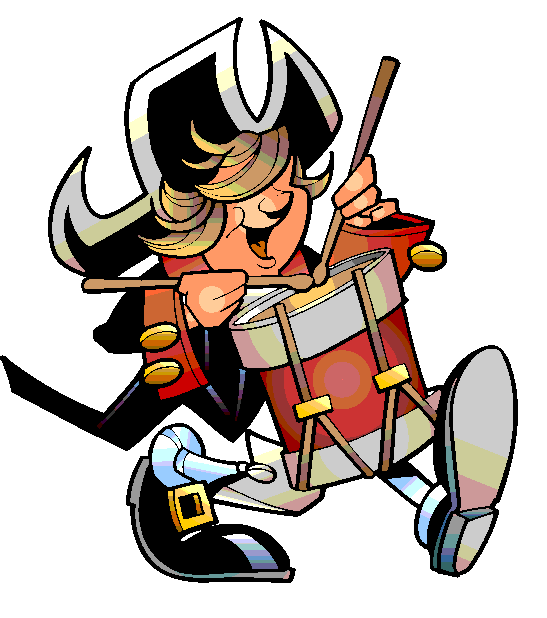 Algemene Ledenvergadering 2017
Stompcity Music Leidschendam
Stompcity BBQ
Festival Hoogland
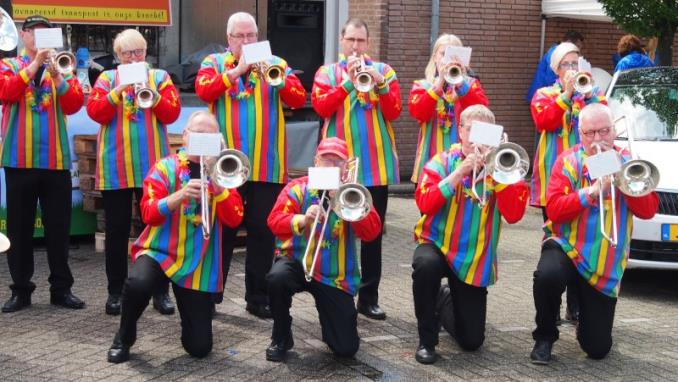 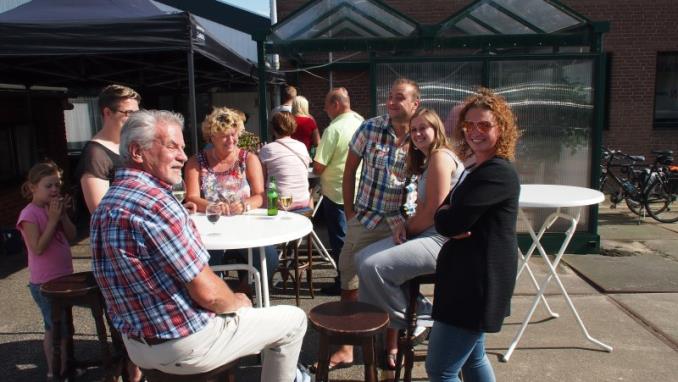 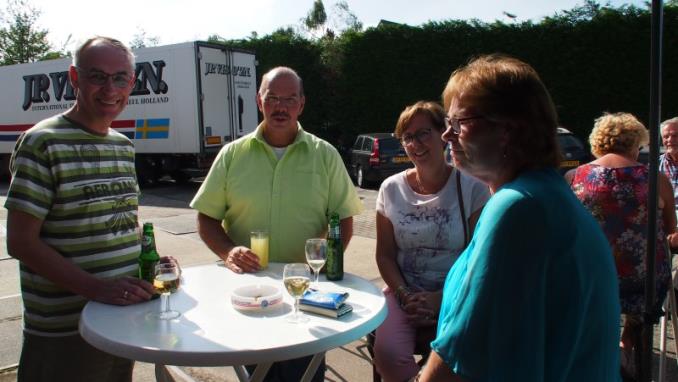 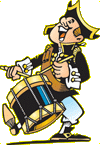 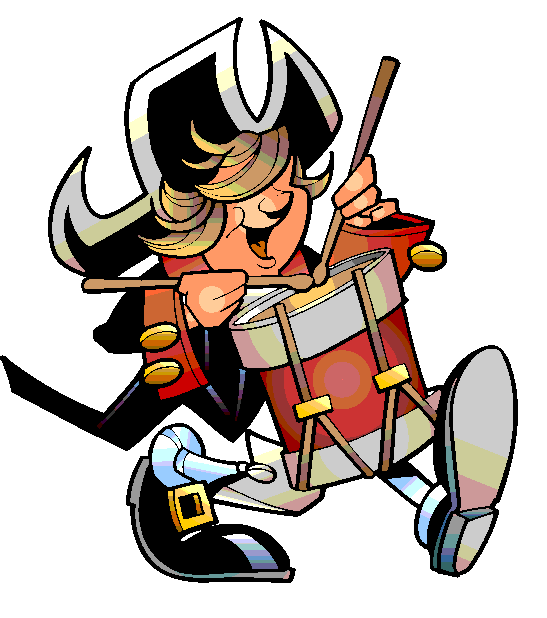 Algemene Ledenvergadering 2017
Stompcity Music Leidschendam
Taptoe Delft
2de Trainingsdag
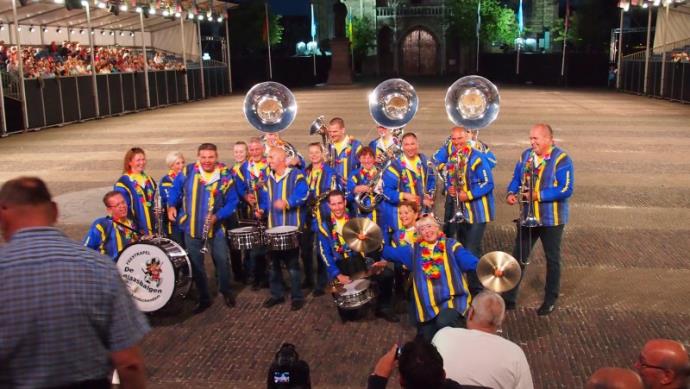 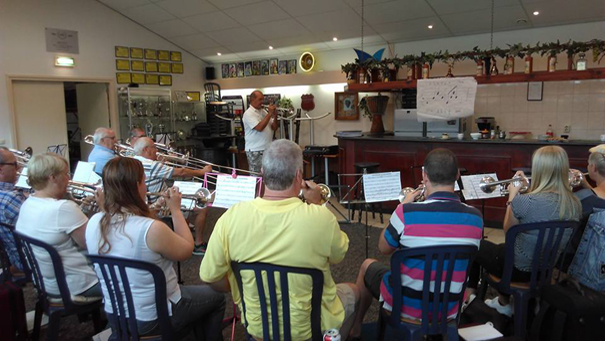 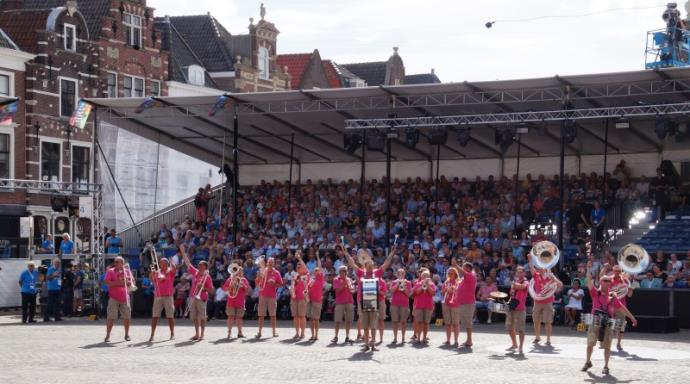 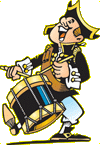 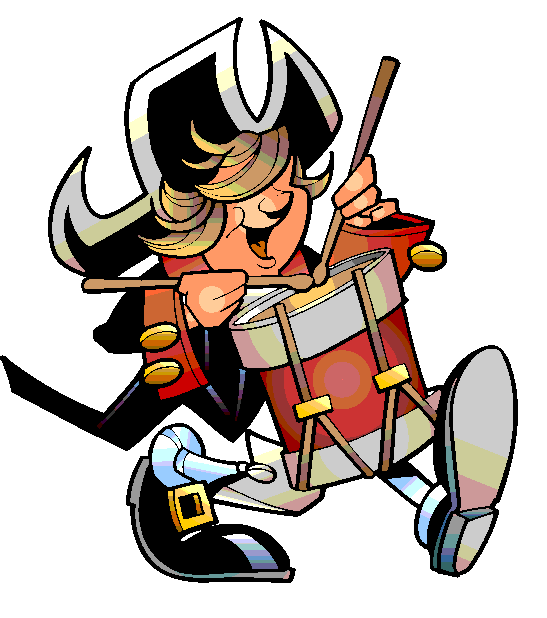 Algemene Ledenvergadering 2017
Stompcity Music Leidschendam
Op naar Marbella
Bloemencorso Winkel
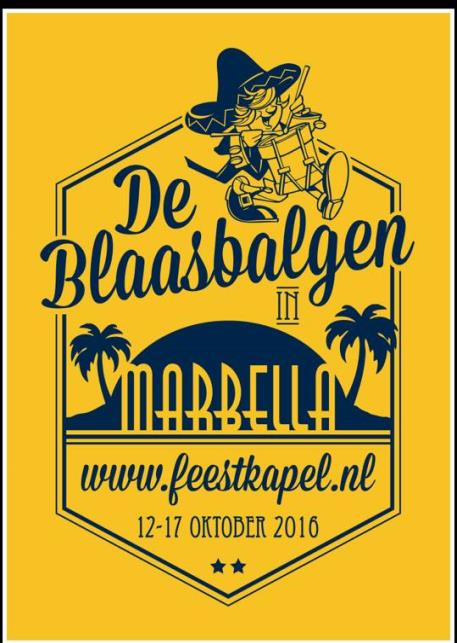 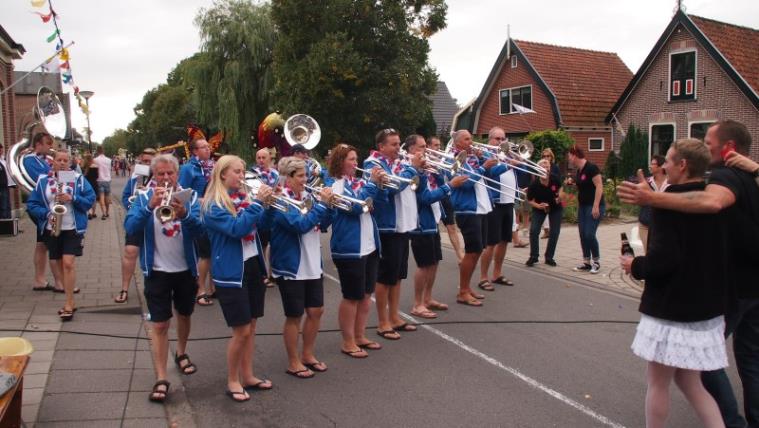 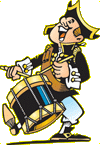 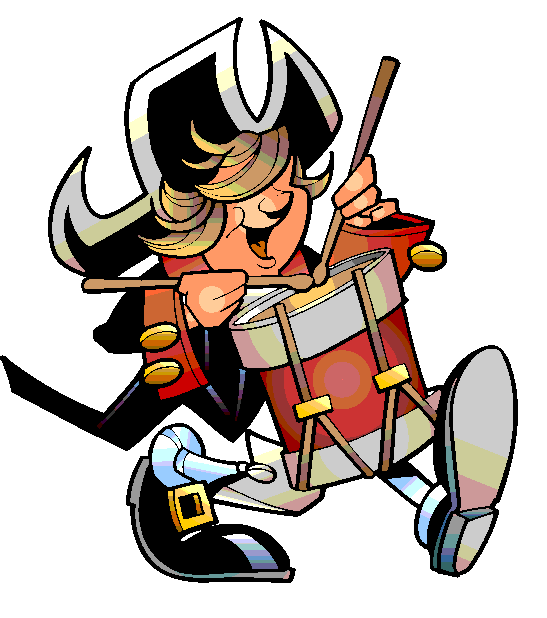 Algemene Ledenvergadering 2017
Stompcity Music Leidschendam
Muziek maken in Marbella
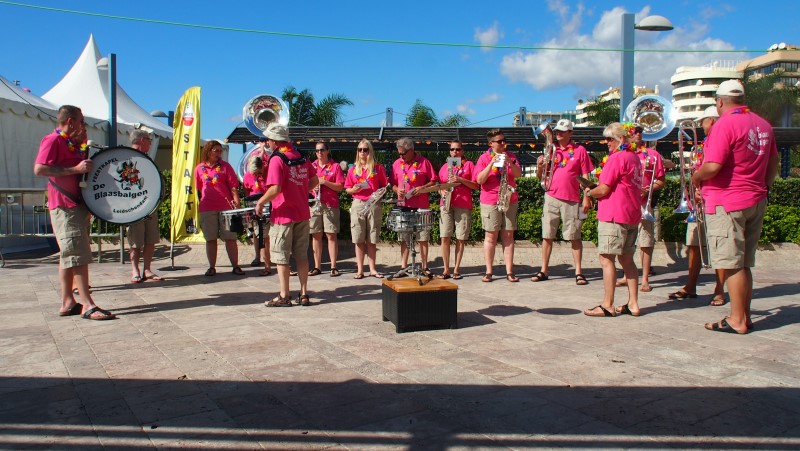 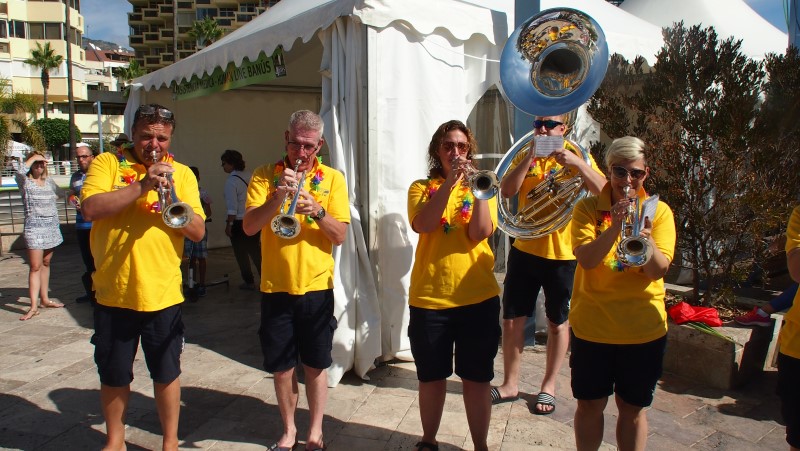 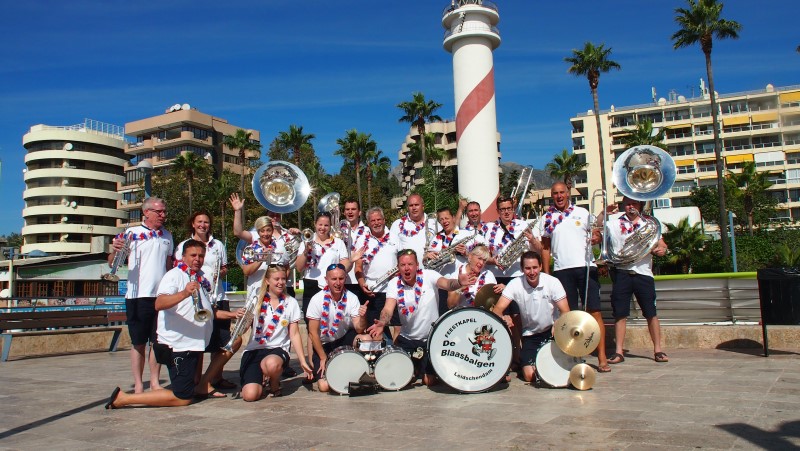 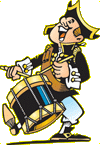 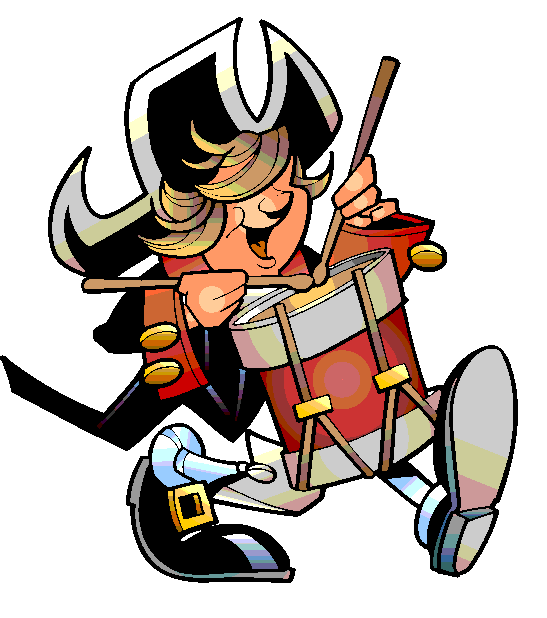 Algemene Ledenvergadering 2017
Stompcity Music Leidschendam
Zwarte pieten optredens
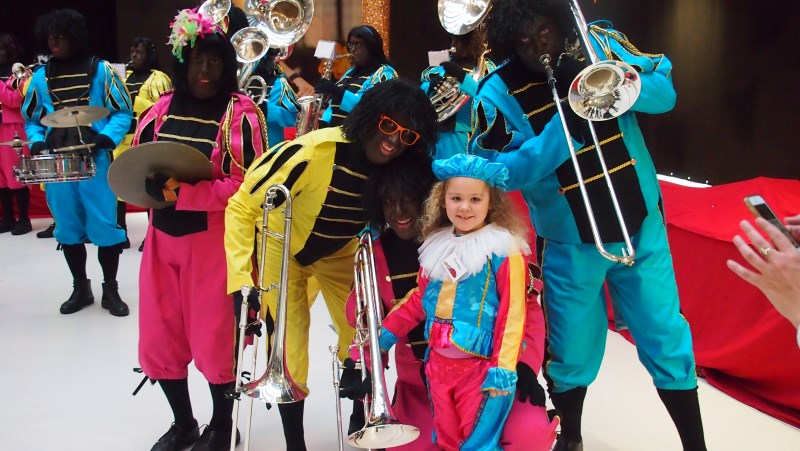 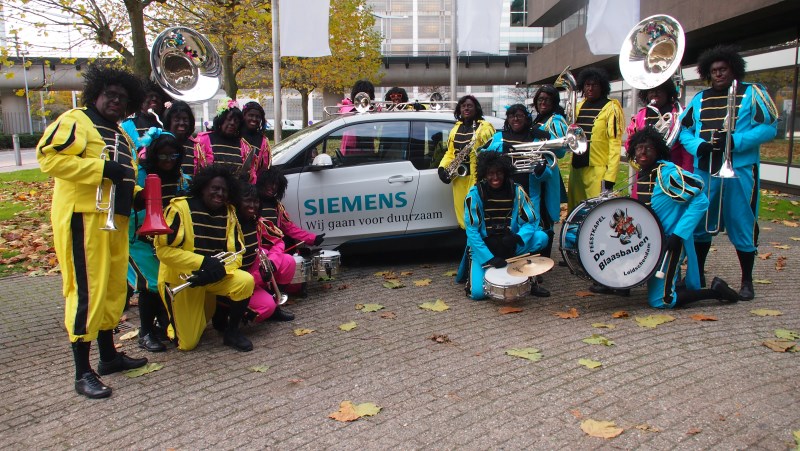 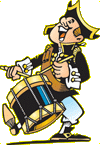 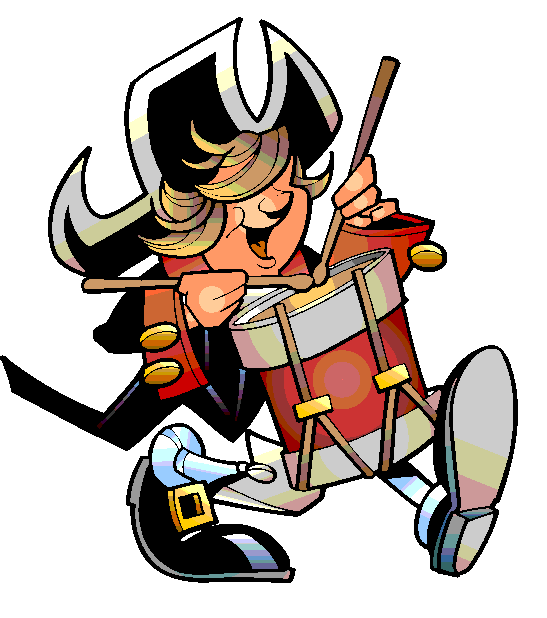 Algemene Ledenvergadering 2017
Stompcity Music Leidschendam
5.	Financieel jaarverslag 2016 en begroting 2017

Nadere toelichting door Linda Koomen
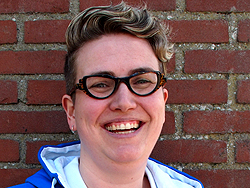 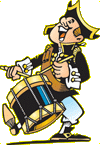 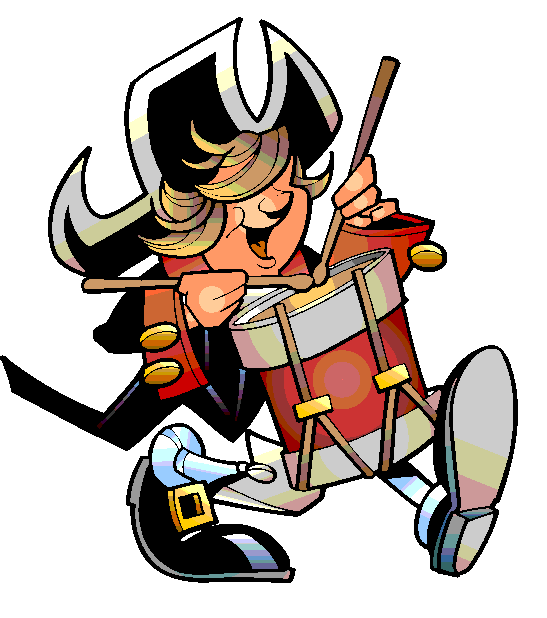 Algemene Ledenvergadering 2017
Stompcity Music Leidschendam
Lasten
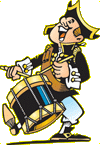 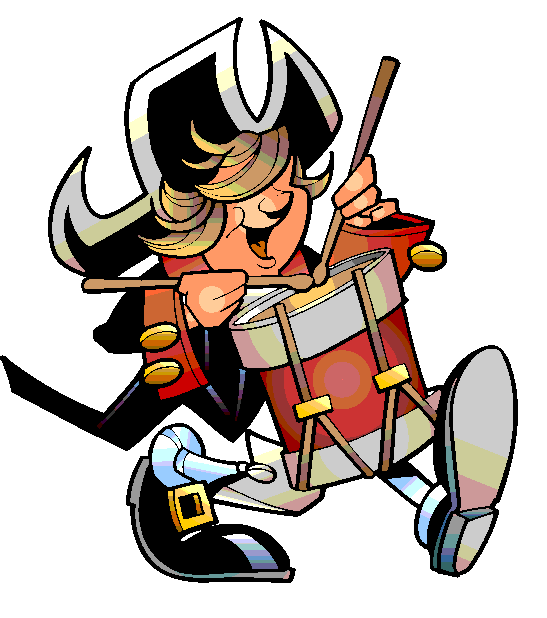 Algemene Ledenvergadering 2017
Stompcity Music Leidschendam
Baten
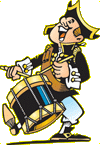 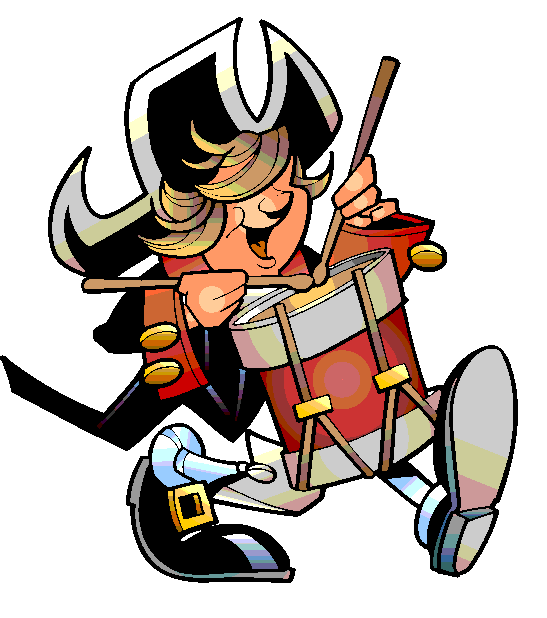 Algemene Ledenvergadering 2017
Stompcity Music Leidschendam
Baten
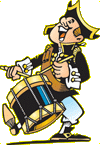 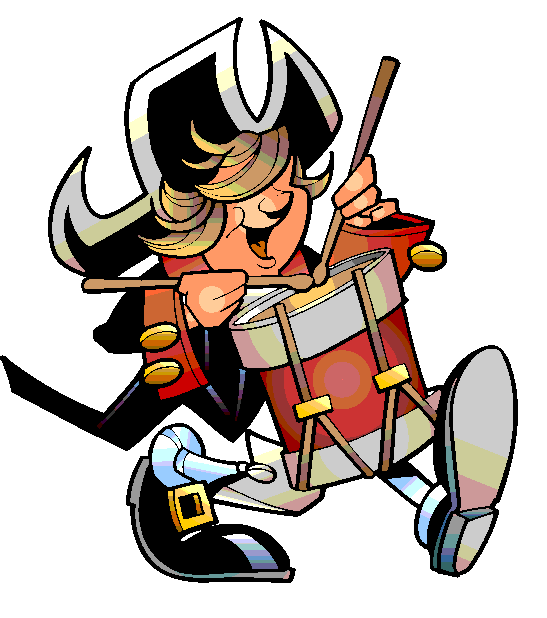 Algemene Ledenvergadering 2017
Stompcity Music Leidschendam
Lasten
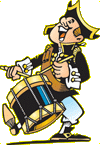 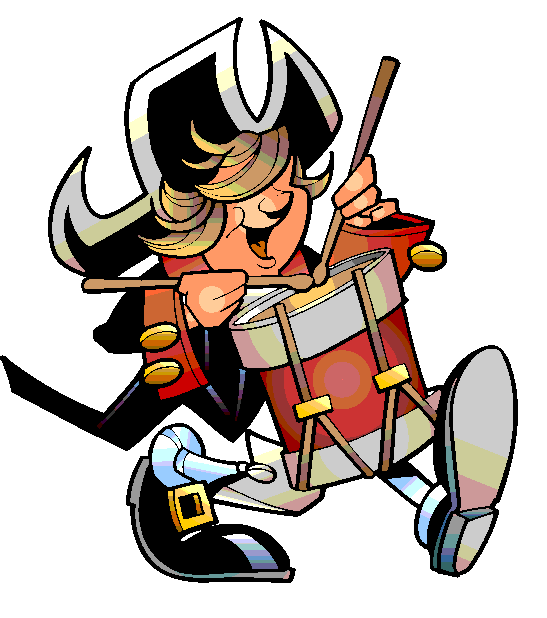 Algemene Ledenvergadering 2017
Stompcity Music Leidschendam
Baten
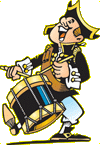 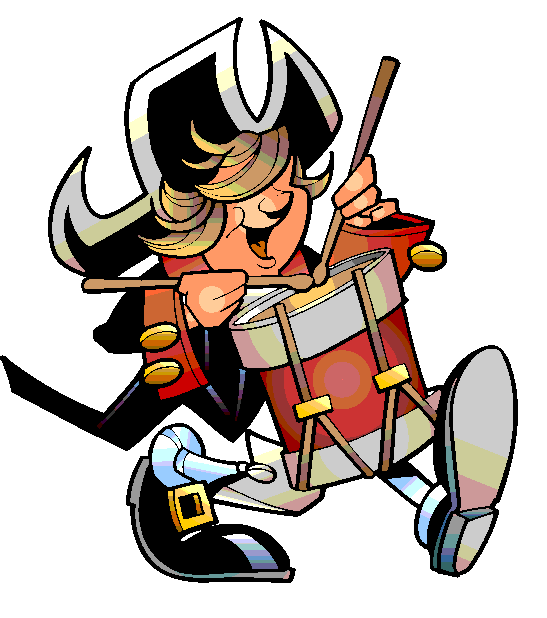 Algemene Ledenvergadering 2017
Stompcity Music Leidschendam
Baten
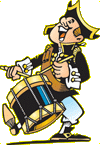 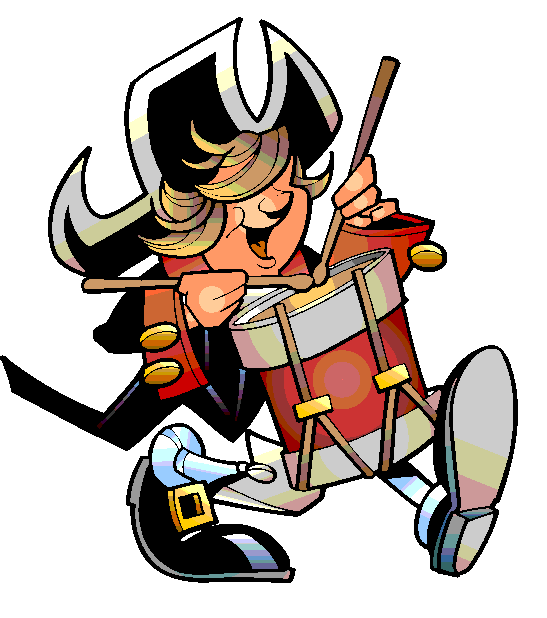 Algemene Ledenvergadering 2017
Stompcity Music Leidschendam
Decharge Penningmeester door kascommissie 2016





				                 &



 

Verkiezing kascommissie 2017…………..
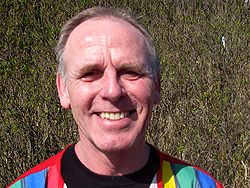 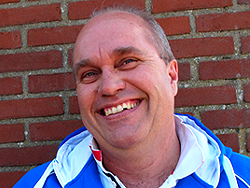 [Speaker Notes: Eigenlijk Lia en Jan maar Lia in bestuur dus nu Jan en reserve Margaret. 
Margaret schuift door, nieuwe tweede kiezen en nieuwe reserve. (Jan heeft al aangegeven te willen)]
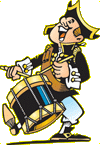 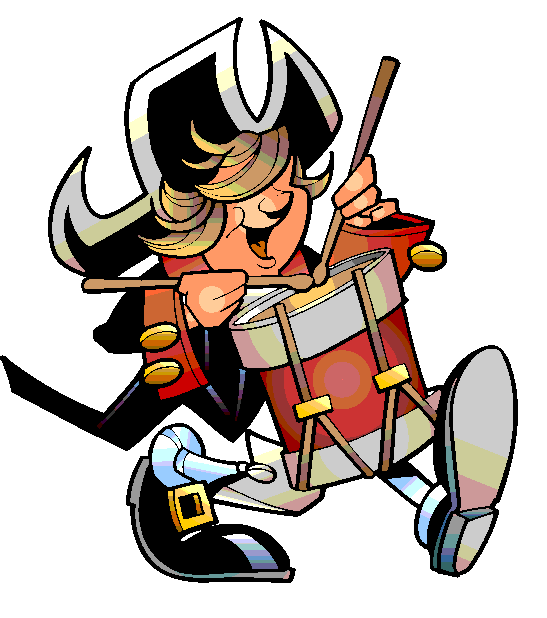 Algemene Ledenvergadering 2017
Stompcity Music Leidschendam
7.	Aftreden en verkiezingen bestuursleden
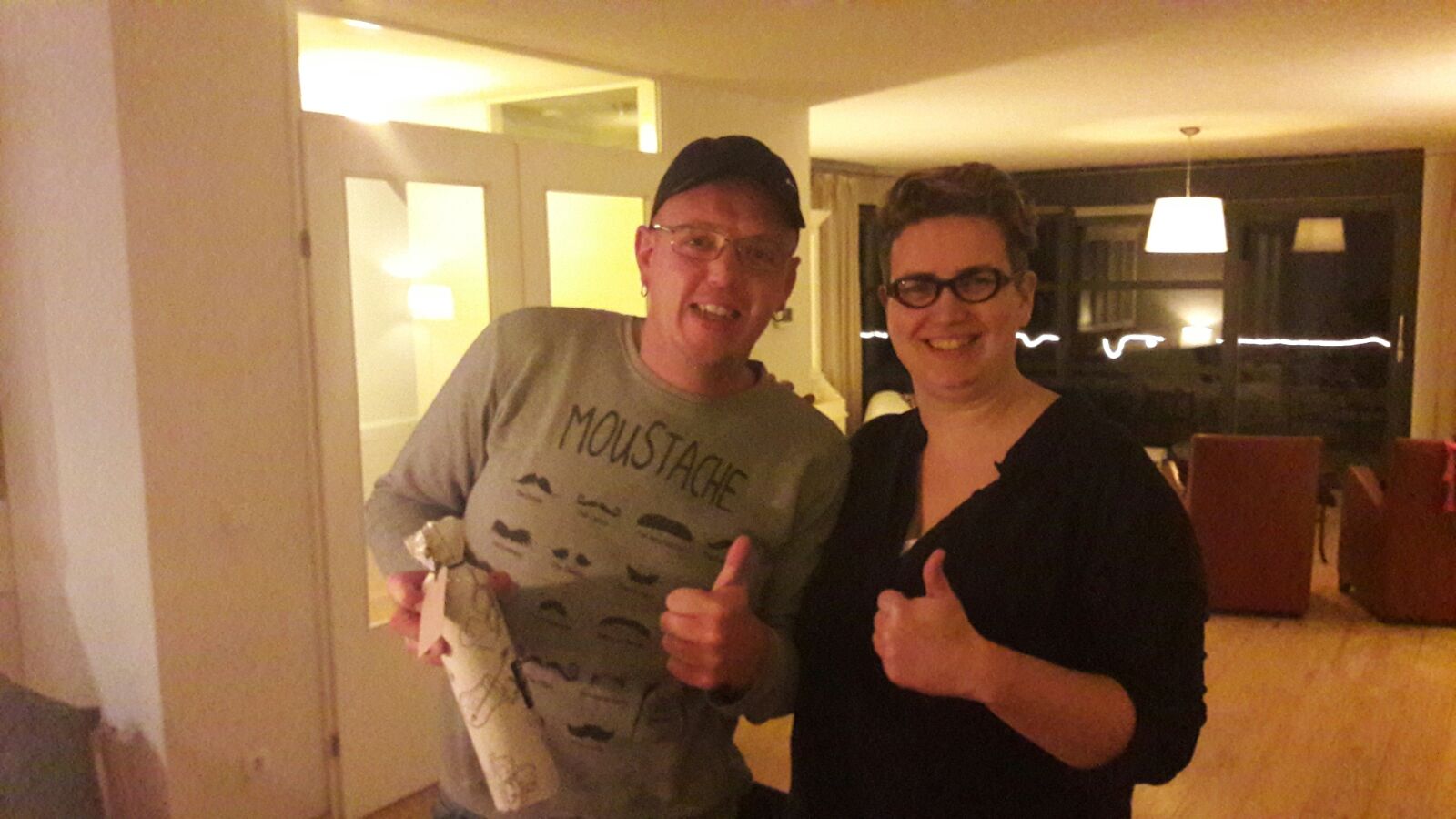 Niet herkiesbaar:
Michael bedankt!!
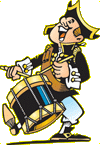 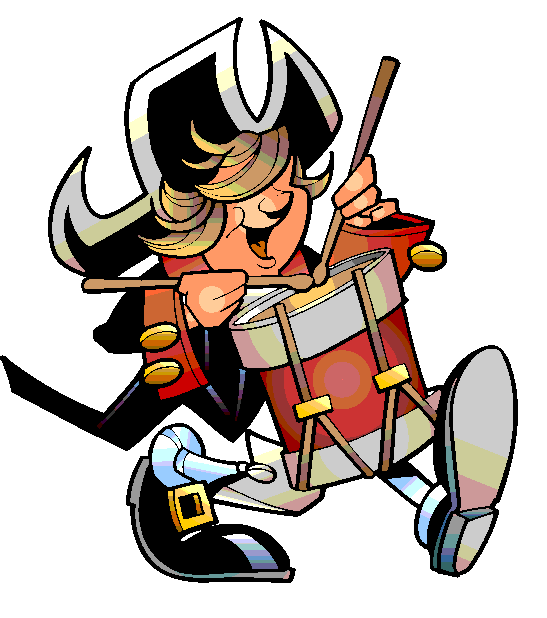 Algemene Ledenvergadering 2017
Stompcity Music Leidschendam
7.	Aftreden en verkiezingen bestuursleden
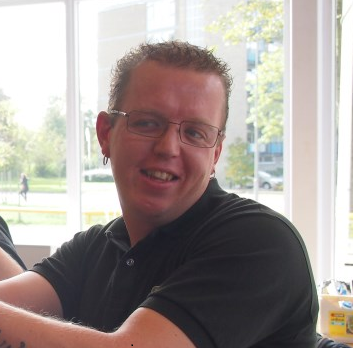 Niet herkiesbaar:
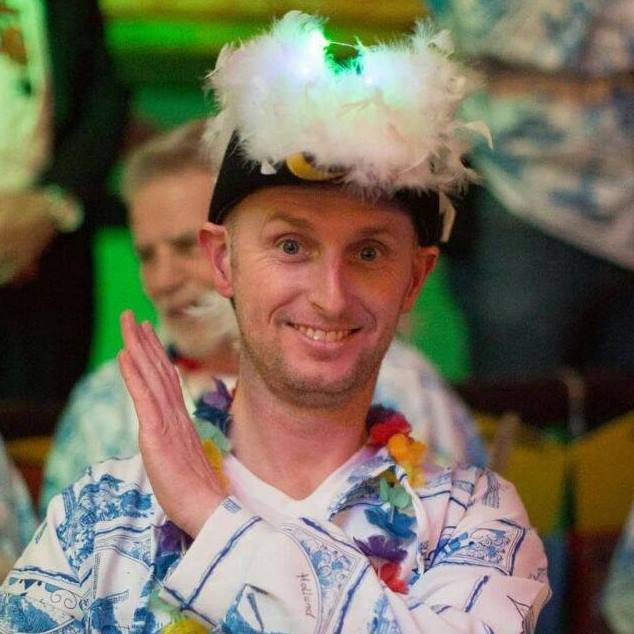 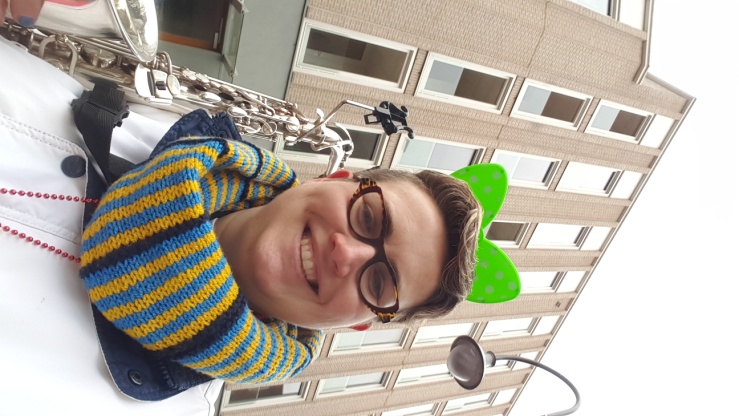 Herkiesbaar:
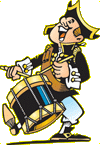 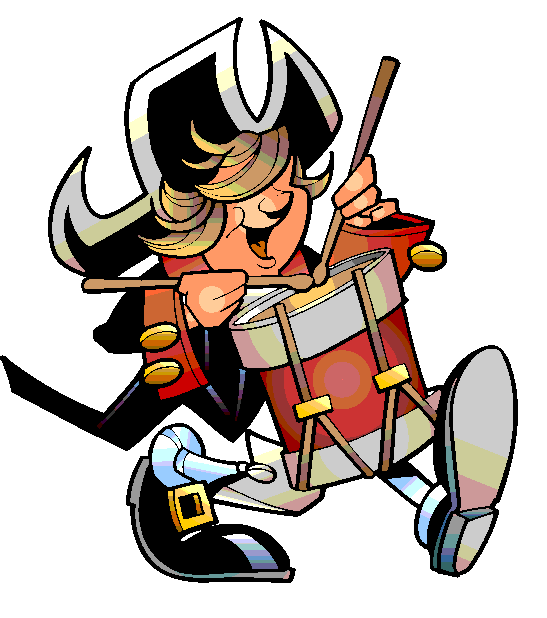 Algemene Ledenvergadering 2017
Stompcity Music Leidschendam
Pauze
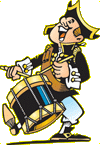 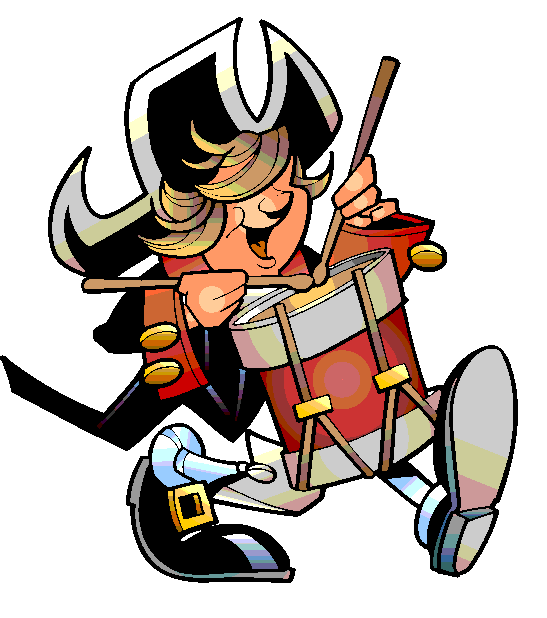 Algemene Ledenvergadering 2017
Stompcity Music Leidschendam
Terugkoppeling Tip/Top

Vorig jaar tips en tops verzameld met de aanwezige mensen op de ALV


Uitgewerkte tips en tops waren het gehele jaar beschikbaar gesteld aan de leden via de website. 

Tops

Breed muzikaal programma
Organisatie en management optredens
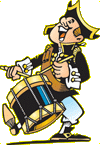 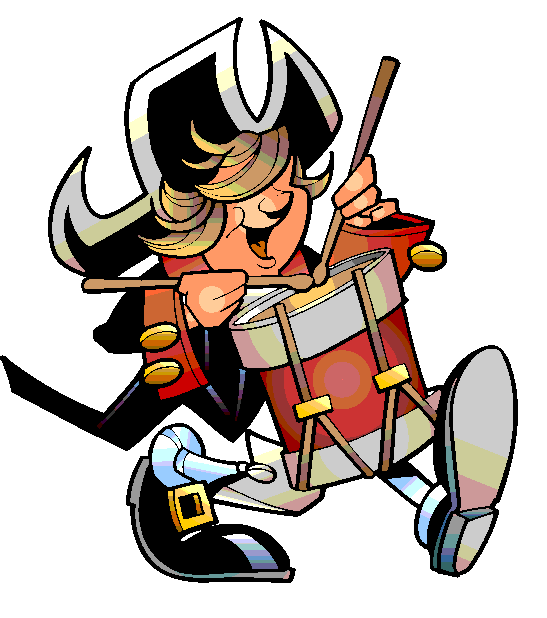 Algemene Ledenvergadering 2017
Stompcity Music Leidschendam
Tips

Met elkaar (de gehele club) muziek maken
		Gescheiden repetoire keuze, niet praktisch uitvoerbaar op 	korte termijn
			
Communicatie
		Constant punt van aandacht, 
		veranderingen; nieuws uit bestuur, communicatie over leden 	naar de gehele vereniging. 

Meer festivals
Fooienpot
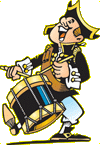 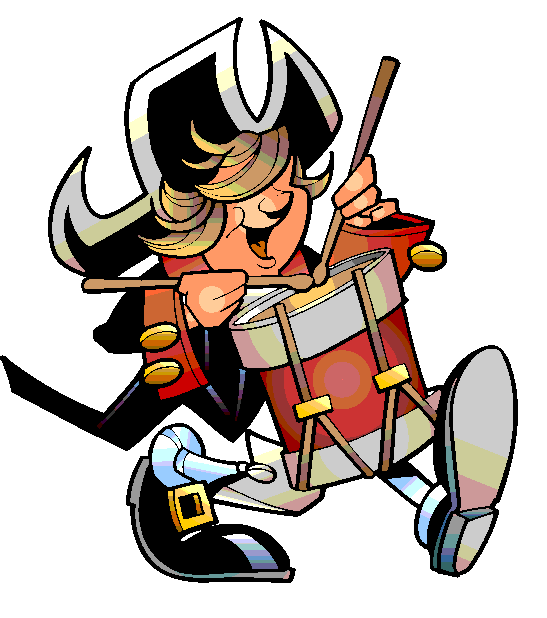 Algemene Ledenvergadering 2017
Stompcity Music Leidschendam
9. Doelstellingen 2017

Werving van nieuwe leden

Continuïteit optredens

Advertenties clubblad

Versterken organisatie:
Voltallig bestuur
Optimale taakverdeling
Continuering commissies
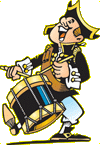 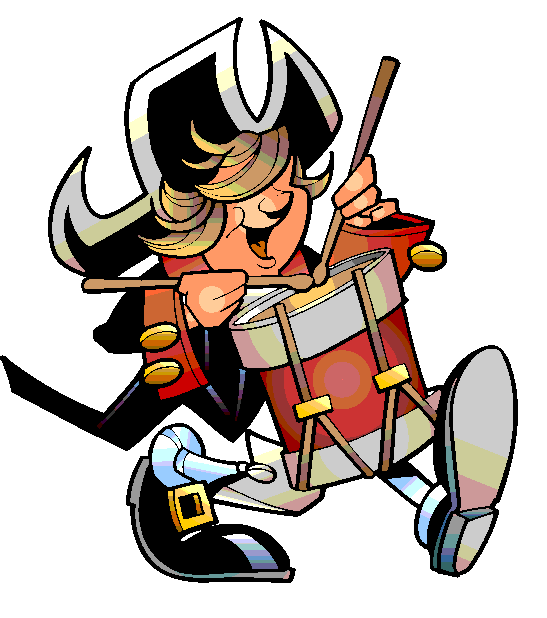 Algemene Ledenvergadering 2017
Stompcity Music Leidschendam
Rondvraag ?
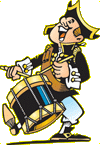 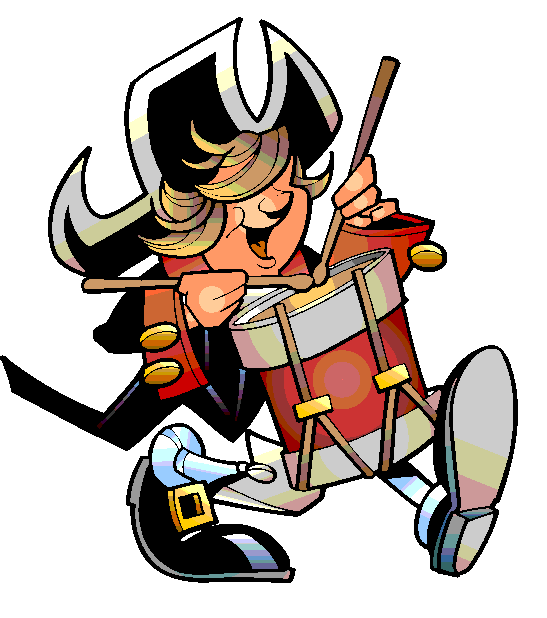 Algemene Ledenvergadering 2017
Stompcity Music Leidschendam
Bedankt allen!
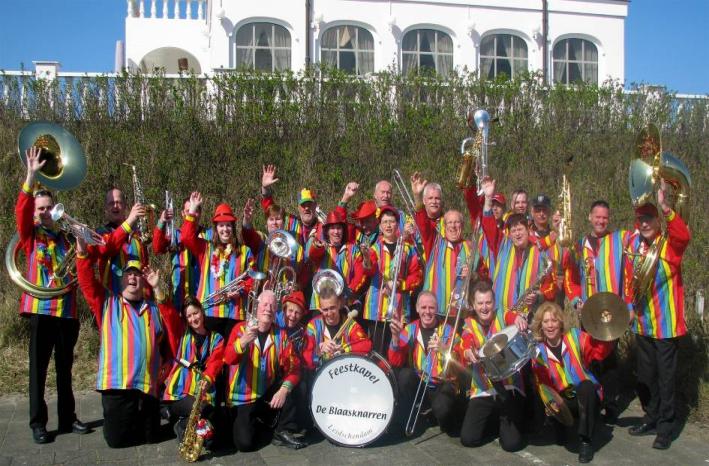 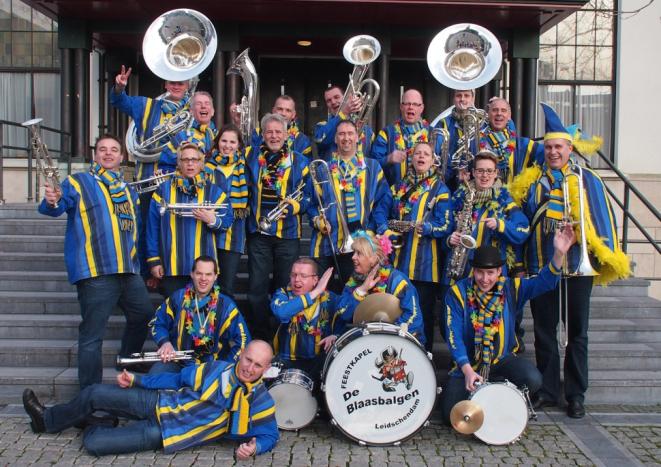